Les points de vue et les narrateurs
Le roman
Le conte
Un texte narratif raconte une suite d'événements réels ou imaginaires qui s'enchaînent les uns aux autres pour mener d'un début à une fin.
L'autobiographie
Le biographie
La nouvelle
Celui qui raconte l'histoire, la narration est
Le narrateur
Il ne faut pas le confondre avec l'auteur qui est la personne réelle qui a écrit.
Dans une autobiographie, l'auteur est le narrateur sont une seule et même personne.
Lorsque le narrateur, c'est-à-dire celui qui rapporte les faits, est l'un des personnages de l'histoire, le texte narratif est à la 1re personne
« Lorsque j'eus dix ans, ma famille abandonna la campagne pour la ville. Là, je débutais comme crieur de journaux… » (J. LONDON)
On parle alors de
Narrateur personnage
EXPLICITE
Lorsque le narrateur n'est pas un personnage de l'histoire, le texte narratif est à la 3e personne :
« Rapidement, l'un après l'autre, parurent deux, trois, puis quatre Martiens, bien loin par delà les arbres bas, à travers les prés […]. Ils se dirigeaient avec d'énormes enjambées vers la rivière… » (H. G. WELLS)
On parle alors de
Narrateur extérieur
IMPLICITE
Un coup de vent fit battre la porte de l'arrière- chambre qui communiquait avec la sienne et dont la fenêtre donnait aussi sur la cour aux voitures. Meaulnes allait la refermer, lorsqu'il aperçut dans cette pièce une lueur, comme celle d'une bougie allumer sur la table.
Narrateur implicite
Narrateur extérieur
Un jour , je tombai sur une photo que je n'aurais pas dû voir... Je passais mes vacances chez ma grand mère, dans cette ville aux abords de la steppe Russe où elle avait échoué après la guerre.
Narrateur personnage
Narrateur explicite
Les différents points de vue
Le point de vue est un choix que fait le narrateur pour raconter son histoire: il choisit un angle de vue, un jeu de “caméras”. Le point de vue est en relation avec ce qu’il sait des faits et des événements.
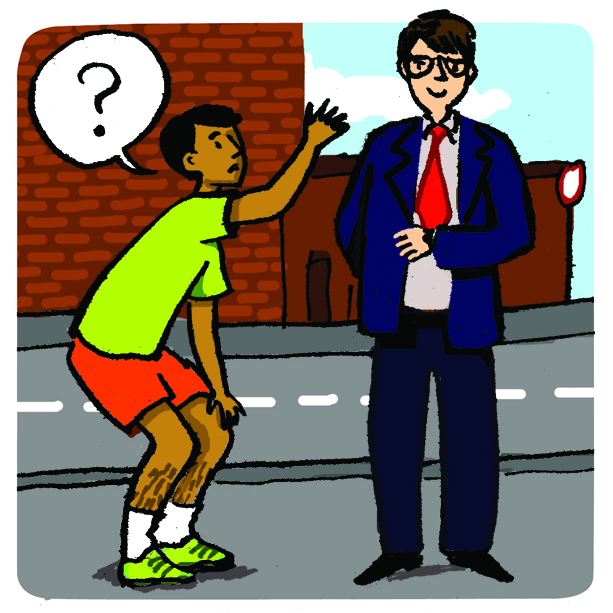 a) L'homme s'arrête de courir, il demande l'heure à un passant. Ses mains tremblent.
b) Il n'avait plus de souffle alors il a dû s'arrêter de courir. Il ne savait pas combien de temps il lui restait, alors il a aperçu un passant et lui a demandé l'heure, mais il n'a même pas entendu sa réponse. Il'était complètement paniqué !
c) Samir n'en peut plus et s'arrête de courir. Il se rendra compte plus tard de son erreur, mais pour l'heure il panique. Ses mains tremblent, il n'arrive plus à réfléchir. Il demande l'heure mais n'écoute pas la réponse. Il est comme ça Samir, il n'écoute jamais ce que lui disent les gens.
Dans quel extrait le narrateur connaît-il tout de l'histoire et de son personnage ?
a) L'homme s'arrête de courir, il demande l'heure à un passant. Ses mains tremblent.
b) Il n'avait plus de souffle alors il a dû s'arrêter de courir. Il ne savait pas combien de temps il lui restait, alors il a aperçu un passant et lui a demandé l'heure, mais il n'a même pas entendu sa réponse. Il'était complètement paniqué !
c) Samir n'en peut plus et s'arrête de courir. Il se rendra compte plus tard de son erreur, mais pour l'heure il panique. Ses mains tremblent, il n'arrive plus à réfléchir. Il demande l'heure mais n'écoute pas la réponse. Il est comme ça Samir, il n'écoute jamais ce que lui disent les gens.
Dans quel extrait le narrateur se contente-t-il de raconter la scène de manière neutre, objective, comme s'il était une simple caméra ?
a) L'homme s'arrête de courir, il demande l'heure à un passant. Ses mains tremblent.
b) Il n'avait plus de souffle alors il a dû s'arrêter de courir. Il ne savait pas combien de temps il lui restait, alors il a aperçu un passant et lui a demandé l'heure, mais il n'a même pas entendu sa réponse. Il'était complètement paniqué !
c) Samir n'en peut plus et s'arrête de courir. Il se rendra compte plus tard de son erreur, mais pour l'heure il panique. Ses mains tremblent, il n'arrive plus à réfléchir. Il demande l'heure mais n'écoute pas la réponse. Il est comme ça Samir, il n'écoute jamais ce que lui disent les gens.
Dans quel(s) extrait(s) a-t-on le sentiment de voir la scène à travers le regard et les sentiments d’un personnage?
a) L'homme s'arrête de courir, il demande l'heure à un passant. Ses mains tremblent.
b) Il n'avait plus de souffle alors il a dû s'arrêter de courir. Il ne savait pas combien de temps il lui restait, alors il a aperçu un passant et lui a demandé l'heure, mais il n'a même pas entendu sa réponse. Il'était complètement paniqué !
c) Samir n'en peut plus et s'arrête de courir. Il se rendra compte plus tard de son erreur, mais pour l'heure il panique. Ses mains tremblent, il n'arrive plus à réfléchir. Il demande l'heure mais n'écoute pas la réponse. Il est comme ça Samir, il n'écoute jamais ce que lui disent les gens.
Le narrateur peut ne pas entrer dans les pensées des personnages et n’est alors rien qu’un témoin de l’histoire, une caméra posée à un endroit : c’est le point de vue externe.
Le narrateur peut suivre une partie de l’action à travers les yeux d’un des personnages : le point de vue adopté est alors interne. Il limite les informations à ce que voit ou sait ce personnage.
Le narrateur sait tout des personnages: leurs pensées, leur passé, leur avenir. Il peut tout voir et raconter ce qui se passe en deux lieux différents en même temps. On parle de point de vue omniscient.
le point de vue externe.
le point de vue interne.
Le point de vue omniscient
le point de vue externe.
La scène est vue par un témoin extérieur.
La description sera objective. On précisera les lieux, on décrira les faits et les mimiques observables avec la précision et l’insensibilité d’un appareil photographique.
Cette méthode peut permettre au narrateur de nous cacher exprès certaines informations.
le point de vue interne.
La scène est perçue à travers la sensibilité d’un personnage... Si ce dernier est aussi le narrateur, le pronom « Je » rend les choses plus faciles à percevoir. Mais ce personnage peut aussi être « celui qui voit » à la troisième personne.
Des verbes de perception, des notations subjectives, des images, amènent à comprendre que la réalité est perçue à travers la sensibilité d’un personnage. Le lecteur est « plongé » dans la description...
le point de vue omniscient.
le narrateur voit littéralement à travers son (ou ses) personnage et nous donne des informations sur son passé, ses projets, ses pensées.
Cette méthode est pratique en début de récit pour exposer rapidement l’essentiel au lecteur.
Maxime avait quarante deux ans et était toujours célibataire. Son grand-père lui avait appris avant la guerre à pêcher au chènevis. Pendant quatre ans il avait tremblé sous les obus ennemis et avait bien cru qu’il ne reviendrait jamais tremper sa ligne dans le Cher. C’est pour ça que dès son retour à la ferme, il avait bien fait comprendre à tout le monde qu’il ne fallait plus compter sur lui : il avait assez donné de son précieux temps, maintenant il allait se consacrer aux choses sérieuses, aux gardons , aux goujons, aux ablettes et aux sirènes si affinité!
le point de vue omniscient.
Ce jour-là, il s’est assis sur un rocher . Il portait un
chapeau de paille, et son débardeur mauve tranchait crûment sur son chandail bleu. Malgré cette tenue peu discrète, sa canne s’est pliée brutalement: un gros poisson avait mordu.
le point de vue externe.
Il avait rejeté sa ligne à l’eau et l’observait distraitement quand il lui sembla soudain voir le bouchon danser doucement devant lui. Il serra ses mains sur la canne. Le bambou lui semblait vibrer légèrement. Le bouchon de liège continuait à le narguer en sautillant de gauche à droite sans s’enfoncer réellement…Il faisait si chaud, La sueur lui piquait les yeux sa vue se brouillait par instant…Et si c’était la sirène?
le point de vue interne.
Dans la plaine rase, sous la nuit sans étoiles, d'une obscurité et d'une épaisseur d'encre, un homme suivait seul la grande route de Marchiennes à Montsou, dix kilomètres de pavé coupant tout droit, à travers les champs de betteraves.
le point de vue externe.
Devant lui, il ne voyait même pas le sol noir, et il n'avait la sensation de l'immense horizon plat que par les souffles du vent de mars, des rafales larges comme sur une mer, glacées d'avoir balayé des lieues de marais et de terres nues.
Aucune ombre d'arbre ne tachait le ciel, le pavé se déroulait avec la rectitude d'une jetée, au milieu de l'embrun aveuglant des ténèbres.
le point de vue interne.
Quel point de vue narratif (point de vue omniscient, point de vue interne, point de vue externe) permet de...
…décrire ce qu’il se passe d’un point de vue objectif, comme si la scène était filmée par une caméra ?
le point de vue externe.
…connaître les pensées de tous les personnages d’un récit ?
le point de vue omniscient.
…suivre l’évolution physique et psychologique d’un personnage en même temps que celui-ci la vit ?
le point de vue interne.
…passer d’un lieu à un autre ou d’une temporalité à une autre à l’intérieur du récit ?
le point de vue omniscient.
Léa avait les yeux ouverts dans la nuit. Elle écoutait les bruits de la nuit, les craquements de la charpente, le vent qui soufflait la poussière sur le toit de tôle. Le vent venait du désert, il brûlait le visage. L’intérieur de la chambre était rouge. (J.M.G Le Clézio)
Léa avait les yeux ouverts dans la nuit. Elle écoutait les bruits de la nuit, les craquements de la charpente, le vent qui soufflait la poussière sur le toit de tôle. Le vent venait du désert, il brûlait le visage. L’intérieur de la chambre était rouge. (J.M.G Le Clézio)
car nous voyons la scène à travers le regard de Maou comme le champ lexical de la perception nous le prouve.
Point de vue  interne
En 1809, Mme Descoings, qui ne disait point son âge, avait soixante-cinq ans. Nommée dans son temps la belle épicière, elle était une de ces femmes si rares que le temps respecte, et devait à une excellente constitution le privilège de garder  une beauté qui néanmoins ne soutenait pas un examen sérieux.
Point de vue omniscient
Le narrateur connaît l’âge de Mme Descoings alors qu’elle le cache, connaît son passé (dans son temps), et émet des jugements sur elle (« une beauté qui ne soutenait pas un examen) .
Deux hommes parurent.
Le plus grand, vêtu de toile, marchait le chapeau en arrière, le gilet déboutonné, et sa cravate à la main. Le plus petit, dont le corps disparaissait dans une redingote marron, baissait la tête sous une casquette à visière pointue.
L’identité des personnages est inconnue : « deux hommes ».
Le narrateur ne décrit que l’aspect physique des personnages dont il ne donne pas l’identité. Il semble les découvrir en même temps que nous. On ne connaît pas les pensées ni l’état civil des personnages.
Point de vue externe
Mme de Rênal regardait les grosses larmes qui s'étaient arrêtées sur les joues si pâles d'abord et maintenant si roses de ce jeune paysan."" (Stendhal)
Mme de Rênal regardait les grosses larmes qui s'étaient arrêtées sur les joues si pâles d'abord et maintenant si roses de ce jeune paysan."" (Stendhal)
Point de vue interne
Mme de Rênal regardait les grosses larmes qui s'étaient arrêtées sur les joues si pâles d'abord et maintenant si roses de ce jeune paysan."" (Stendhal)
Le premier homme s'arrêta net dans la clairière, et son compagnon manqua de lui tomber dessus. 
       Il enleva son chapeau et en essuya le cuir avec l'index qu'il fit claquer pour en faire égoutter la sueur. 
       (John Steinbeck, Des souris et des hommes, 1937)
Point de vue externe
Le long de chaque muraille, règne une étroite allée qui mène à un couvert de tilleuls, mot que madame Vauquer, quoique née de Conflans, prononce obstinément tieuille, malgré les observations grammaticales de ses hôtes."" (Balzac) "
Le long de chaque muraille, règne une étroite allée qui mène à un couvert de tilleuls, mot que madame Vauquer, quoique née de Conflans, prononce obstinément tieuille, malgré les observations grammaticales de ses hôtes."" (Balzac) "
Point de vue omniscient
Honorine, une fille d'une vingtaine d'années, recueillie enfant et élevée à la maison, servait maintenant de femme de chambre. Pour tout personnel, outre ces deux femmes, il n'y avait que le cocher, Francis, chargé des gros ouvrages. Un jardinier et une jardinière s'occupaient des légumes, des fruits, des fleurs et de la basse-cour."" (Zola) "
Honorine, une fille d'une vingtaine d'années, recueillie enfant et élevée à la maison, servait maintenant de femme de chambre. Pour tout personnel, outre ces deux femmes, il n'y avait que le cocher, Francis, chargé des gros ouvrages. Un jardinier et une jardinière s'occupaient des légumes, des fruits, des fleurs et de la basse-cour."" (Zola) "
Point de vue omniscient
« Il montait lentement les marches, le coeur battant, l’esprit anxieux, harcelé surtout par la crainte d’être ridicule "
Point de vue interne
« Au milieu du long vestibule de l’hôtel il pensa qu’il devait être tard, et il se hâta de sortir dans la rue et de prendre la motocyclette dans l’encoignure où le concierge d’à côté lui permettait de la ranger. Devant la bijouterie du coin il vit qu’il était neuf heures moins dix ; il arriverait avec du temps de reste là où il allait.
Point de vue interne
Bourras était un grand vieillard à tête de prophète, chevelu et barbu, avec des yeux perçants sous de gros sourcils
 embroussaillés. Il tenait un commerce de cannes et de parapluies, faisait les raccommodages, sculptait même
  des manches,
ce qui lui avait conquis une célébrité d’artiste dans le quartier.
 Zola, Au bonheur des dames, 1883
Point de vue omniscient
« Madame Lefèvre était une dame de campagne, une veuve, une de ces demi-paysannes à rubans et à chapeaux falbalas, de ces personnes qui prennent en public des airs grandioses, et cachent une âme de brute prétentieuse sous des dehors comiques comme elles dissimulent leurs grosses mains rouges sous des gants de soie écrue.
Point de vue omniscient
Vers la fin du mois d’octobre dernier, un jeune homme entra dans le Palais-Royal au moment où les maisons de jeu s’ouvraient,. Sans trop hésiter, il monta l’escalier du tripot désigné sous le nom de numéro 36.
Point de vue externe
Antoine et Guillaume, deux amis de longue date, étaient parés pour une journée de planche à neige à la montagne. Réputés pour leur côté téméraire, les deux adolescents dévalaient toujours les pentes à grande vitesse. Sans avertir, Antoine s'aventura hors de la piste et heurta un arbre violemment. Guillaume avait vu la scène et était très inquiet pour son copain.
Point de vue omniscient
Une seule idée occupait sa tête vide sans, l’espoir que le froid serait moins vif après le lever du jour. Depuis une heure, il avançait ainsi, lorsque sur la gauche, à deux kilomètres de Montsou, il aperçut des feux rouges, trois brasiers brûlant en plein air et comme suspendus. D’abord, il hésita, pris de crainte ; puis, il ne put résister au besoin douloureux de se chauffer un instant les mains.
Point de vue interne
Au moment où
le général montait en calèche pour aller à la Préfecture, la comtesse arrivait à la porte d’Avonne, où
  depuis dix-huit mois
, le ménage de Michaud et d’Olympe était définitivement installé.
 Balzac, Les Paysans, 1855
Point de vue omniscient
Ils sont blonds, presque de la même couleur que le sable, la peau un peu plus foncée, les cheveux un peu plus clairs. Ils sont habillés tous les trois de la même façon, culotte courte et chemisette, l’une et l’autre en grosse toile d’un bleu délavé.
Point de vue externe
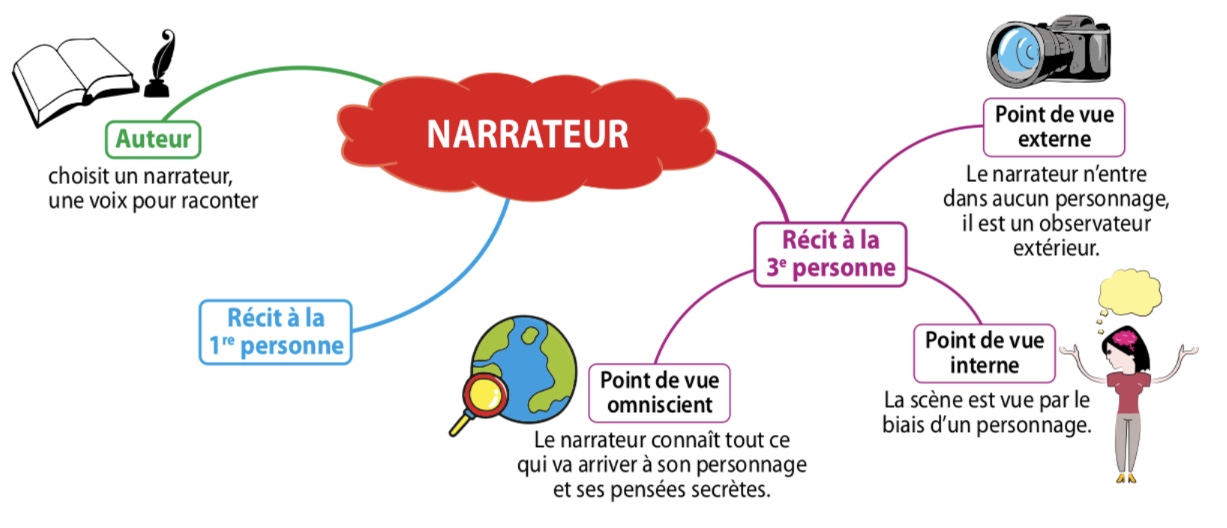